Администрация Красносадовского 
сельского поселения
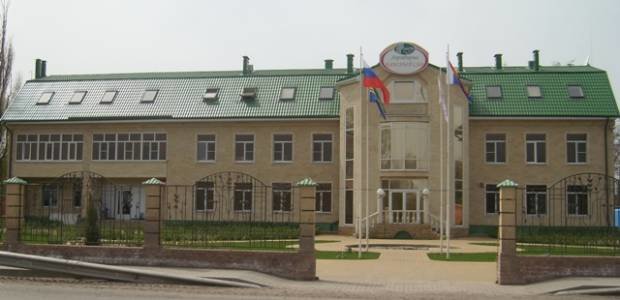 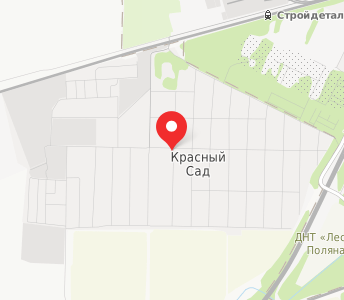 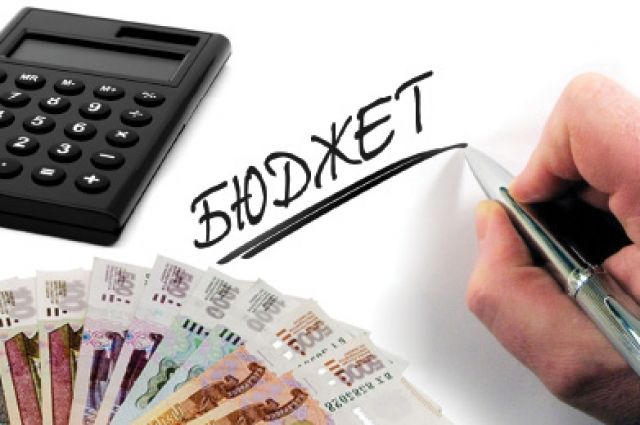 Проект бюджета Красносадовского сельского поселения на 2020 год иплановый 2021 и 2022 годов
Плановые назначения
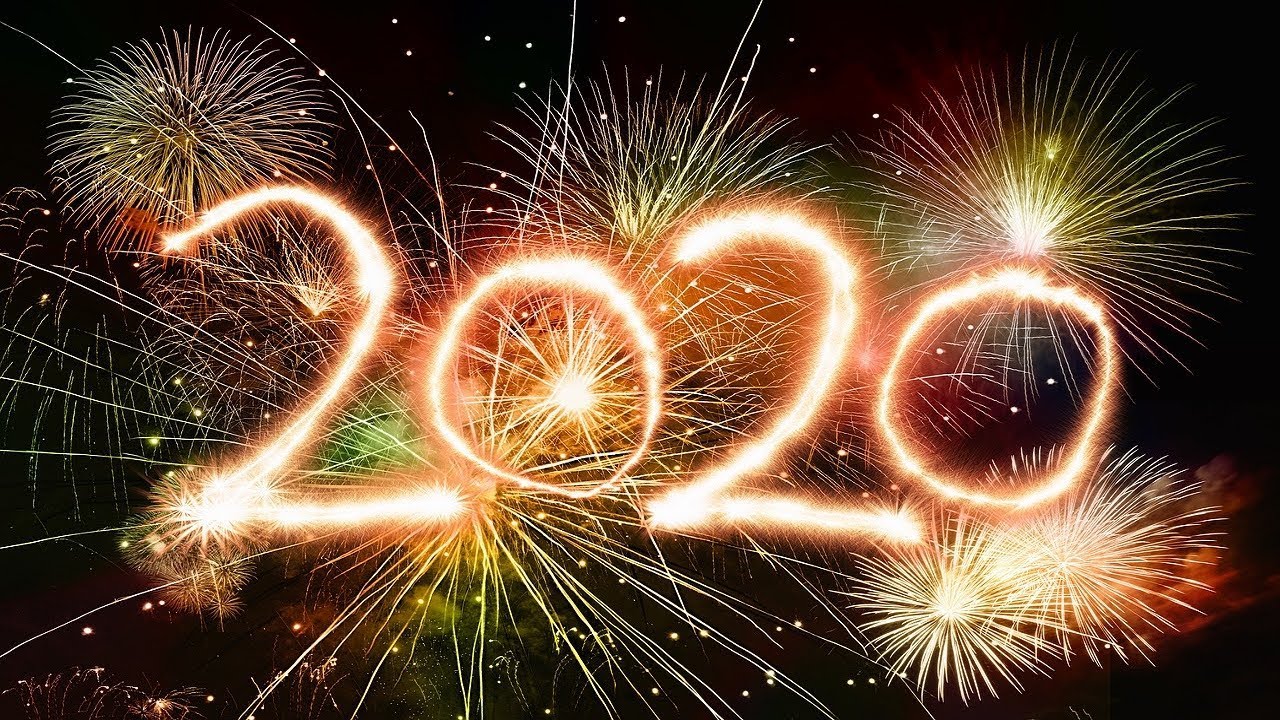 Доходы 2020 год
Налоговые и неналоговые –
 2 171,5 тыс. рублей
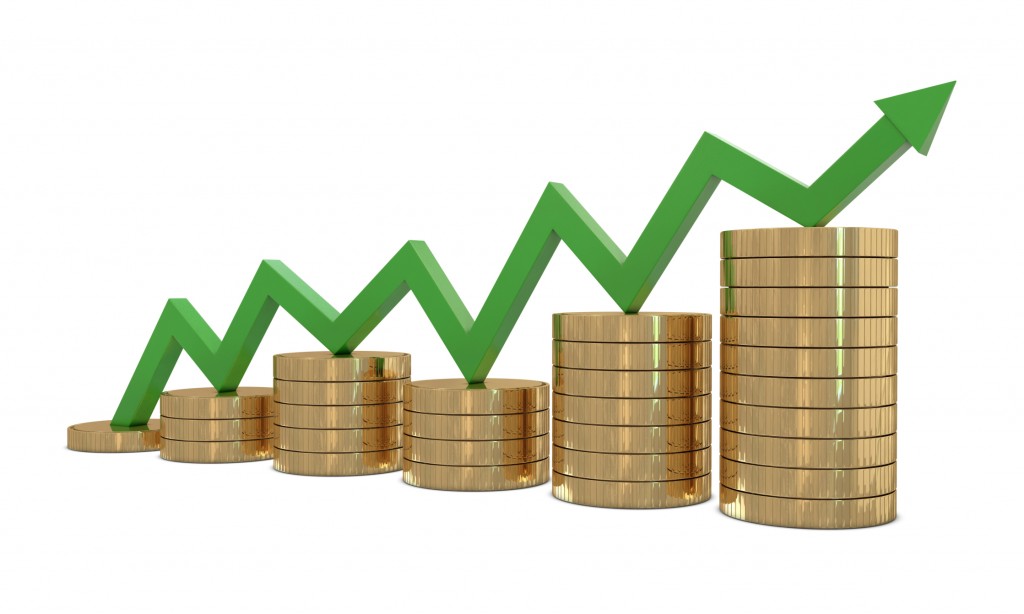 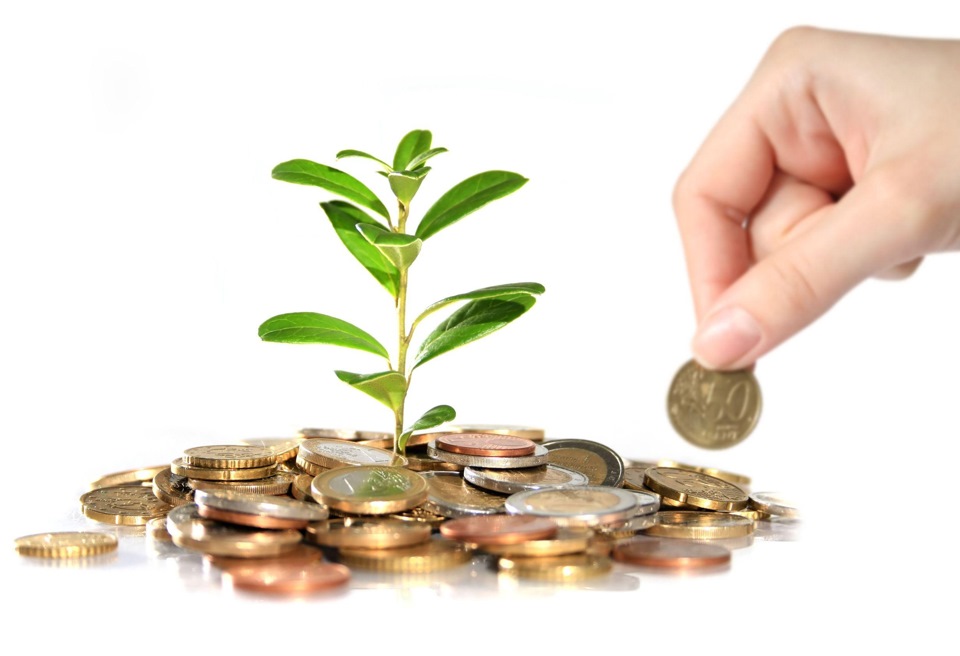 Безвозмездные поступления – 
10 528,9 тыс. рублей
РАСХОДЫ
Плановые назначения
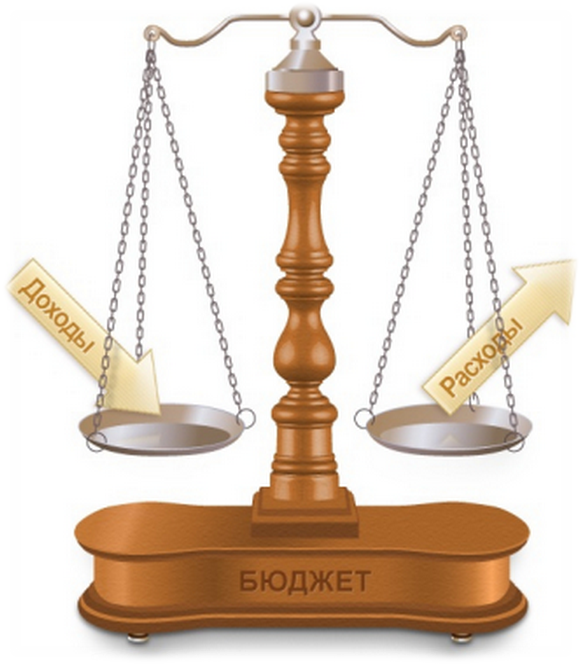 Доходы 2021 год
Налоговые и неналоговые – 
2 428,0 тыс. рублей
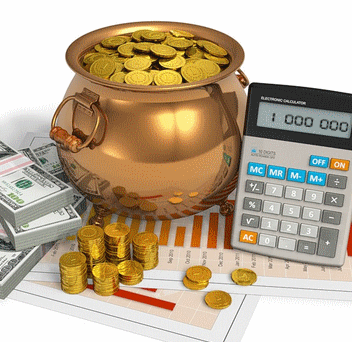 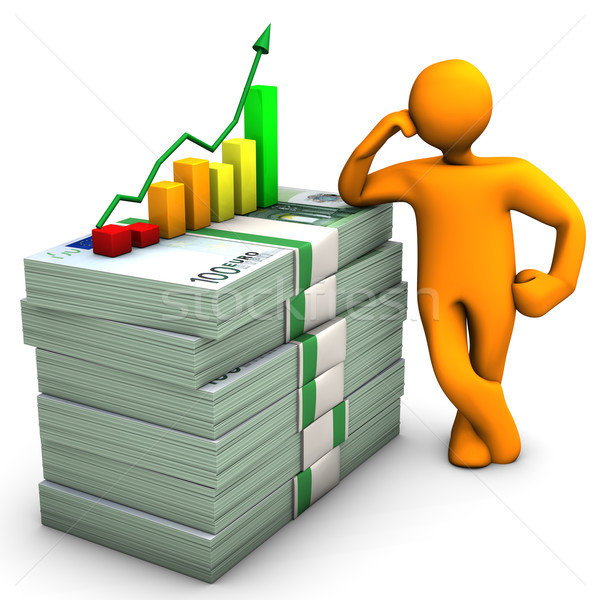 Безвозмездные поступления – 
7 043,6 тыс. рублей
РАСХОДЫ
Плановые показатели
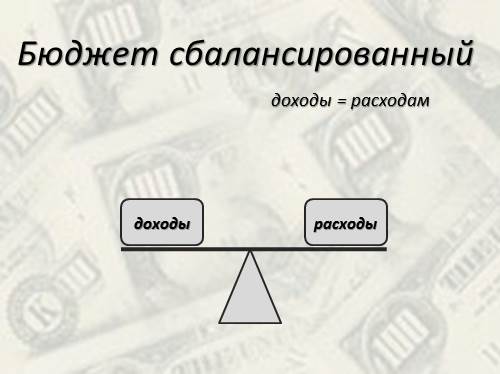 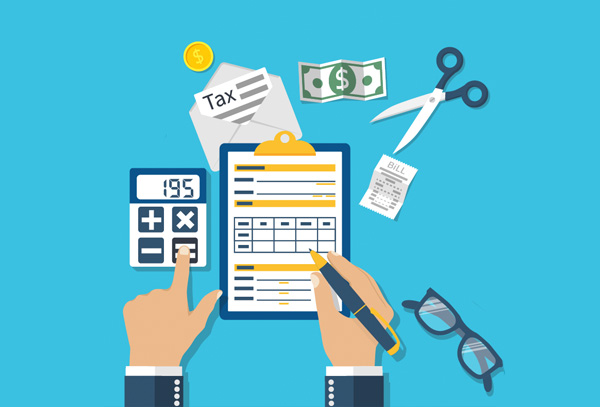 Доходы 2022 год
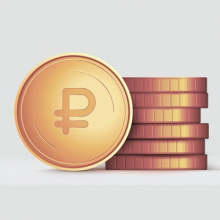 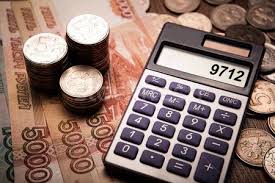 Безвозмездные поступления – 
7 069,3 тыс. рублей
Налоговые и неналоговые – 
2 906,5 тыс. рублей
РАСХОДЫ
Расчет поступлений платежей по основным доходным источникам
Налог на доходы физических лиц (в тыс. руб.)
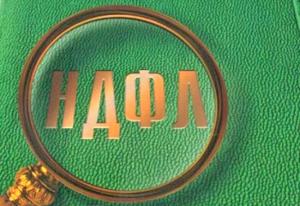 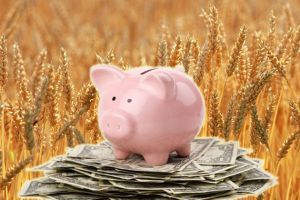 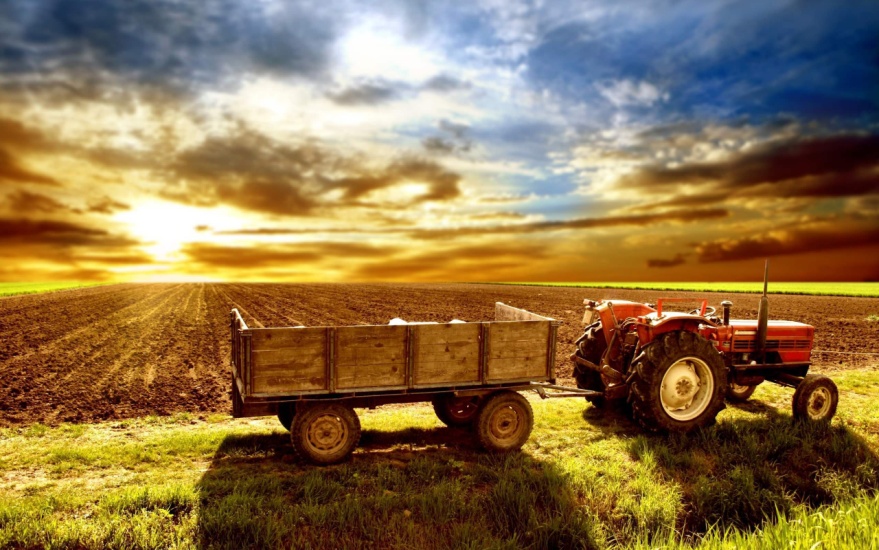 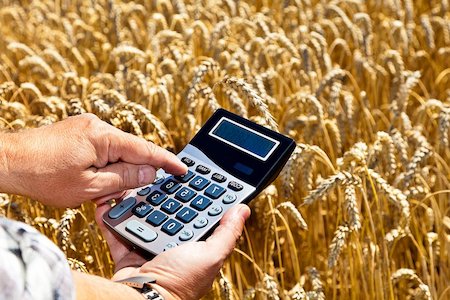 Налог на имущество 
физических лиц
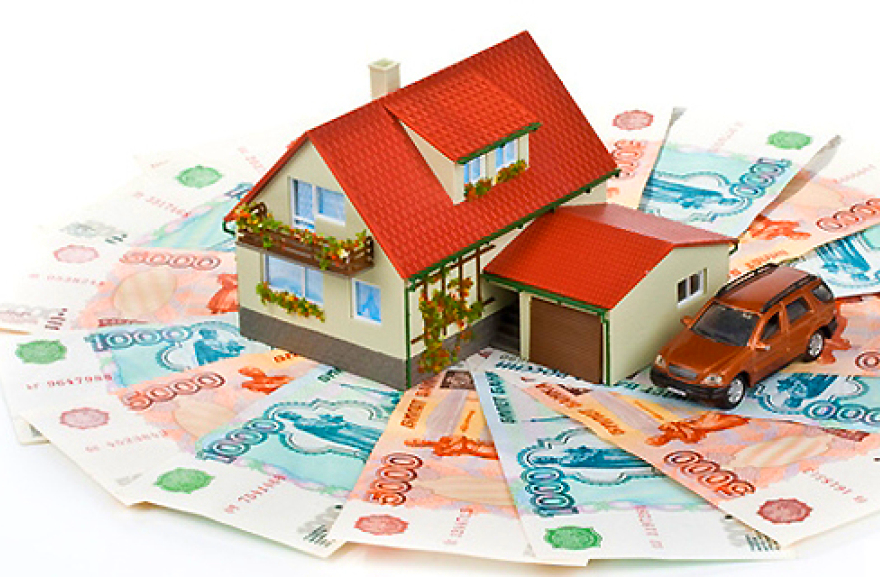 Земельный налог
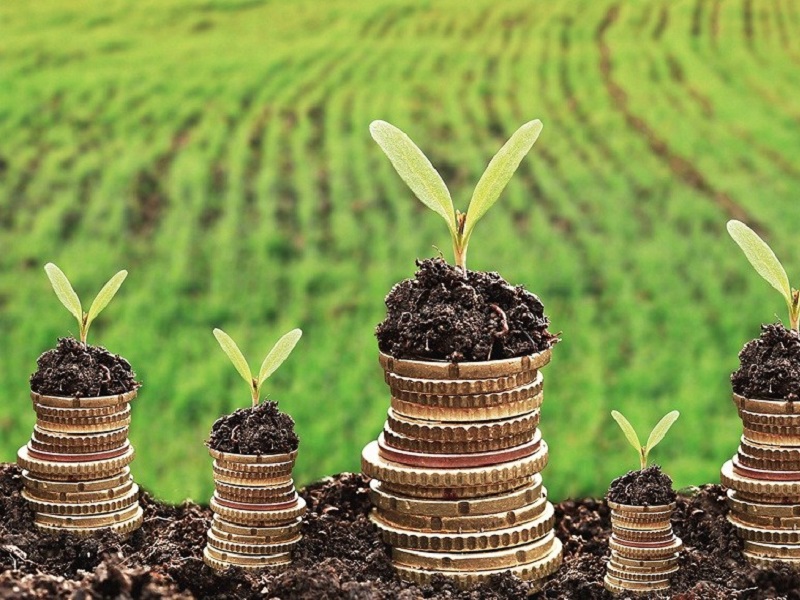 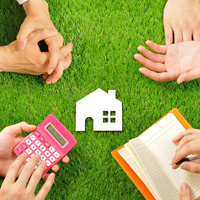 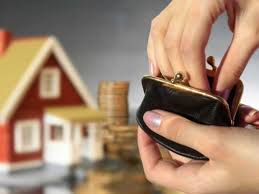 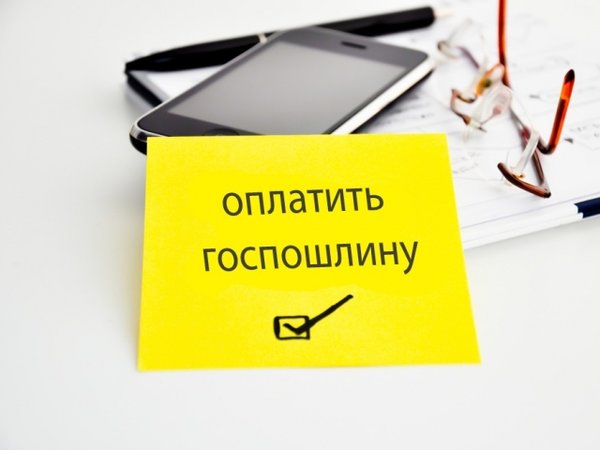 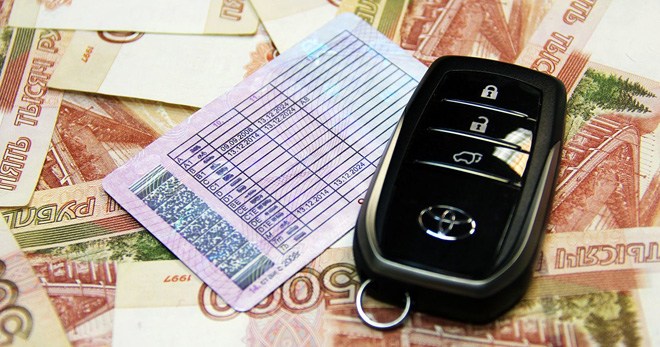 Безвозмездные 
поступления
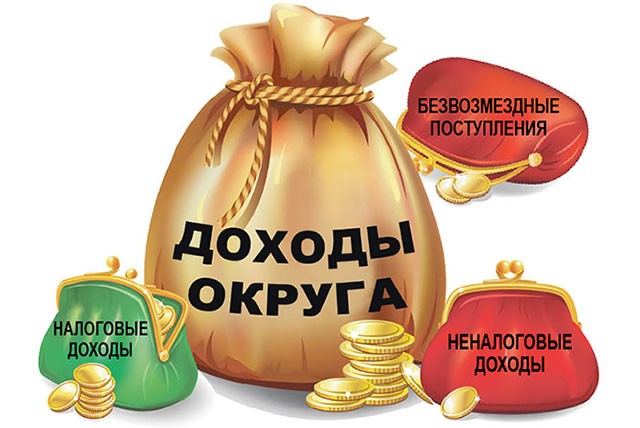 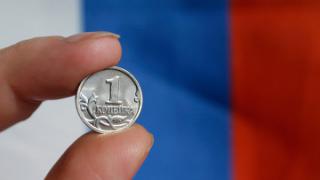 СПАСИБО 
ЗА ВНИМАНИЕ!!!